Venetian Virtuosi at Large
The Madonises, Albinoni, and Vivaldi
Eleanor Selfridge-Field
Stanford University
esfield@stanford.edu
The Madonis Family
The Vivaldi Family
Played violins at S. Marco
Played violins at S. Angelo
Learned to play other instruments
Worked as impresari at Teatro Sant’Angelo
Traveled extensively to Italian and foreign theaters
Played violin at S. Marco
Played violins at S. Angelo
Learned to play other instruments
Worked as impresari at Teatro Sant’Angelo
Traveled extensively to Italian theaters
The Madonis and Vivaldi Families
6/8/2010
Eleanor Selfridge-Field
2
Instrumentalists Guild, 1711
Testimony of Quantz, 1726
Ranking members
Found “Madonis [Luigi?] and Vivaldi [Antonio]” to be, together with Sammartini of Milan, “the best instrumentalists in Italy”.
Evidence for Madonises’ Skills
6/8/2010
Eleanor Selfridge-Field
3
Luigi, Giovanni Battista, and Antonio
The Madonis Family
6/8/2010
Eleanor Selfridge-Field
4
Sant’Angelo
San Marco
Cf. Antonio Madonis
Life: c. 1681-1740
Son of Lodovico
Guild: 1711*
San Marco: 1714 (violin)
Guild: 1727
Resigned in 1730
	[coincides with years when Vivaldi was largely absent]
Returned in 1733 (viola)
Giovanni Battista Madonis
6/8/2010
Eleanor Selfridge-Field
5
Sant’Angelo
San Marco
Performed in Albinoni’s Cleomene  (1718/3)
Co-impresario, with Gio. Battista Madonis: 	
Zuccari’s Seleuco (1724/11)
Porta’s Ulisse (1725/2)
“I fratelli Madonis” = GB and (G)A
Life: c. 1690-1746
Son of Lodovico
1710: auditioned unsuccessfully 
1720: hired as violinist
[Gio.] Antonio Madonis
6/8/2010
Eleanor Selfridge-Field
6
Sant’Angelo
San Marco
Financed production of  Vivaldi’s L’incoronazione di Dario (1717/3)
1716/17: “head of the second violins”
Life: c.  1692-1777
Son/brother/cousin of ??
Married in 1716?
No evidence that he ever worked at  San Marco
Not listed in guild
Luigi Madonis
6/8/2010
Eleanor Selfridge-Field
7
Rosaura Mazzanti
Girolama Valsecchi
Long association with Fr. Gasparini
Florentine singer frequently cast at San Cassiano
Half-sister of Antonio Ristorini (basso buffo)
Married to Antonio Madonis from V.1725 to V.1726
Long association with Vivaldi
Made her Venetian debut as Medoro in Vivaldi’s Orlando furioso (1714/5) 
Sang in Amore e Sdegno (1726/4) at San Cassiano
Sang in Verona in Vivaldi’s La fida ninfa and Giacomelli’s Gianguir (both 1732)
Antonio’s wives
6/8/2010
Eleanor Selfridge-Field
8
Understanding the Madonises’ Situation
Between Comedy and Opera
6/8/2010
Eleanor Selfridge-Field
9
Commedia (improvised)
The Dramma per musica
Comedy venues
San Salvatore
San Samuele
1703-1708: bickering
Grimani vs. Vendarmin
1708-1733: 25-year truce
Grimani monopoly on comedy
Changing relationship of comedy to opera
Troupe model of organization
Opera venues by season
Theaters with balli, intermezzi
San Cassiano
Sant’Angelo*
San Moisè
Theater with balli, battle scenes
San Gio. Grisostomo
Comedies with singing, violins
San Salvatore
San Samuele
Individual contracts*
Comedy and Opera (1700-1720)
6/8/2010
Eleanor Selfridge-Field
10
Ristori troupe (Venice)
Ristori troupe (elsewhere)
Itinerary
Dresden (Pillnitz)
Moscow 1731
St. Petersburg 1732
Warsaw 1736
Violinists (1720s-1730s)
Giovanni Verocai (Joh. Verokay; a.k.a. Capitano)
Giacomo Taneschi (Joachim Janetsch)
Father = Tomaso
Son = Gio. Alberto 
(c. 1692-1753)
Private performance (summer 1707)
San Moisè (1708 to “1713”)
San Samuele (1711-1714)
Orlando furioso (1713/5) 
Opera, Sant’Angelo
The Ristori Troupe
6/8/2010
Eleanor Selfridge-Field
11
Orlando in Venice (1713-1714)
6/8/2010
Eleanor Selfridge-Field
12
1724
Competition for performers: The Troupes Vs Venice
6/8/2010
Eleanor Selfridge-Field
13
Antonio Peruzzi troupe (Venice)
Denzio sub-troupe
1668-1735
Son=Gio. Maria
Daughter=Teresa
Son-in-law (from 1719):
= Antonio Denzio
Troupe split in two in 1724
Kuks, Prague (summer 1724-spring 1734)
23 singers and players recruited from Venice
Antonio Bioni
Adapted works by Vivaldi and Albinoni
The Peruzzi-Denzio Split
6/8/2010
Eleanor Selfridge-Field
14
Peruzzi troupe itinerary
Peruzzi troupe personnel (non-Denzio branch)
Breslau
later half 1725
Spring 1726
[Complicating issue]:
Quantz’s praise of “Madonis and Vivaldi”, concurrent with
Porpora: Siface (26.xii.1725)
Vinci: Siroe (2.2.1726)
Presumption
Traveled as troupe in summer
Worked as individuals in autumn-winter
Luigi Madonis
Concert-master
Antonio Madonis
Girolama Valescchi
Antonio Bioni
[Breslau: succeeded in 1728 by Gio. Verocai (violin) and Santo Burigotti (director of new Stadt-Theater).]
The Peruzzi Troupe in Breslau
6/8/2010
Eleanor Selfridge-Field
15
Albinoni:  Didone abbandonata (1724/12)
Zuccari: Seleuco (1724/11)
San Cassiano
Impresario = Gio. Orsato
Composer = Albinoni
Librettists= Metastasio
Cast
Maria Bulgarelli (Dido)
Nicola Grimani (Enea)
Teresa Peruzzi (Selene)
{Valsecchi in Amore e Sdegno (S. Cassiano) 1724/6]
Sant’Angelo
Impresari = G. B.,  A. Madonis
Composer = Zuccari
Libretto = Zeno/Pariati
Cast
Giovanni Paita (Seleuco)
Giovanni Carestini (Antioco)
Rosaura Mazzanti (Stratonica)
Meanwhile in Venice….
6/8/2010
Eleanor Selfridge-Field
16
Albinoni: 
Didone abbandonata
L’opera in commedia [1726]
San Cassiano
Impresario = Gio. Orsato
Composer = Albinoni
Librettists= Metastasio
Cast
Maria Bulgarelli (Dido)
Nicola Grimaldi (Enea)
Teresa Peruzzi (Selene)
Satire on opera
Satire on Didone
Linked with Denzio troupe??
Many evidences that Madonis crew 
spent winters in Venice,
traveled in spring and summer.
Comedy satirizes Opera
6/8/2010
Eleanor Selfridge-Field
17
Brussels: Le Théâtre de la Monnaie
Influential Patrons
June 1727
Comic intermezzi 
Serpilla e Bajocco
Don Micco e Lesbina
Antonio Ristorini
Rosa Ungarelli
Opera
Bioni’s Orlando furioso (Kuks, 1724),
Girolama Valsecchi
[Past: Max II Emmanuel (exiled)]
preferred French style
1726: Returned to Munich
Present: Prince (Emmanuel) of Carignan
Sponsor of the Accadémie de Musique
New sponsor of Peruzzi troupe
The Peruzzi Troupe in Brussels
6/8/2010
Eleanor Selfridge-Field
18
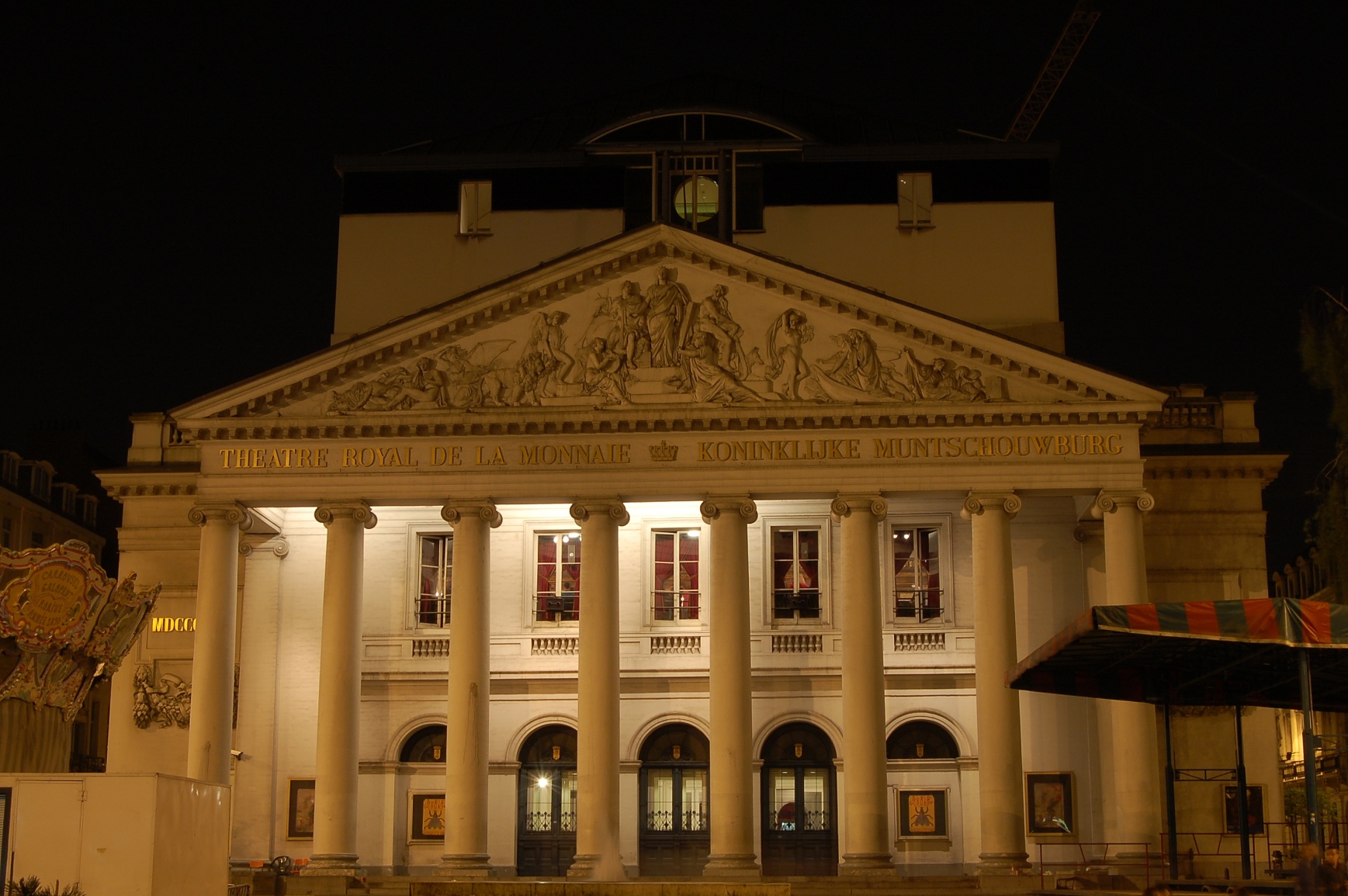 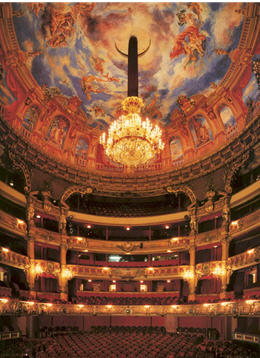 Théâtre de la Monnaie, Brussels
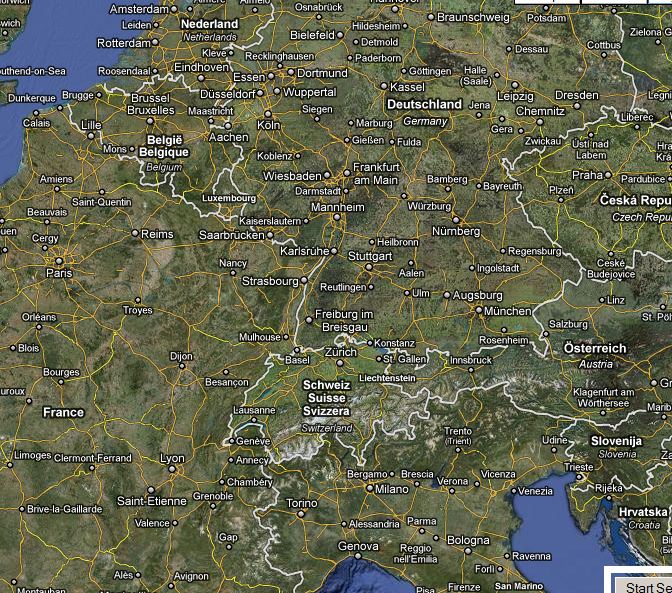 c. 1727-28: Venice-Brussels-Frankfurt-Paris
Peruzzi troupe
Luigi Madonis
Paris 1729
Arrived with Peruzzi troupe
Concert Spirituel (i.v.1729)
Only Italian to play there
1731 
Hired by Venetian ambassador
Dedicated Sonates to Abbé de Pomponne
1733 
Recruited by Anna Ioannovna
1728: Frankfurt
“Mssrs Madonis and son”
1729: Paris
Intermezzi
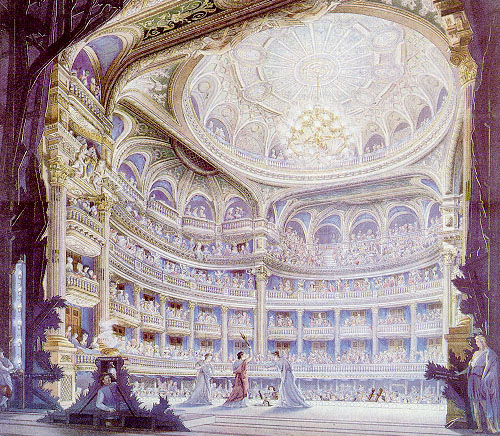 Com. fr.
The Peruzzi-Madonis Split
6/8/2010
Eleanor Selfridge-Field
21
Bioni’s zigzag career
Denzio’s Prague Career
1724: Kuks (Denzio)
Orlando furioso
1725: Breslau (Peruzzi)
1727: Brussels (Peruzzi)
His Orlando furioso staged
Then returned to Breslau as Kapellmeister (to 1734)
Composed operas
Works composed by Bioni, G. A. Guerra, and Denzio
Reset works by Vivaldi and Albinoni
Cast overlaps with many Vivaldi works, incl. Dorilla in Tempe (1726/9)
1729-31: Engaged Antonio and G. V. Madonis
Coincided with travels of the Vivaldi 
to “Germania.”
Bioni and Denzio
6/8/2010
Eleanor Selfridge-Field
22
1731-1737
The Russian Exodus
6/8/2010
Eleanor Selfridge-Field
23
Ristori (Dresden) Travels
Ristori troupe performers
Itinerary
Dresden (Pillnitz)
Moscow : coronation of Anna Ioannovna (1693-1740)
Arrived in Feb. 1731 after 6 weeks of travel
St. Petersburg 
Arrived in Dec. 1731
Returned to Dresden April 1732
Warsaw 1736
Instrumentalists
Violin:  Giovanni Verocai (Joh. Verokay) 
a.k.a. Capitano
Gamba: Giacomo Taneschi* (Joachim Ianesky, Janetsch)
Two horns, one bassoon
Singers
Lúdovica (?) 
Margherita, Cosimo Ermini
Ristori and Associates 1731-32; 1736
6/8/2010
Eleanor Selfridge-Field
24
Ristori Troupe—Verocai
Musikalisches Labyrinth in C Major (Breslau, Stadtbibliothek, Mus. Oa 44):
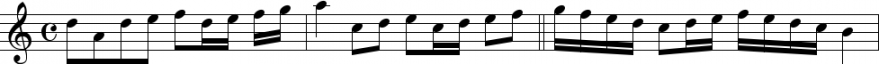 Symphony in D Major (D-Dl Mus. 2819-N-1), oboe parts copied by Pisendel; string, bassoon, and parts copied by Joh. Gottl. Morgenstern (Schreiber D)
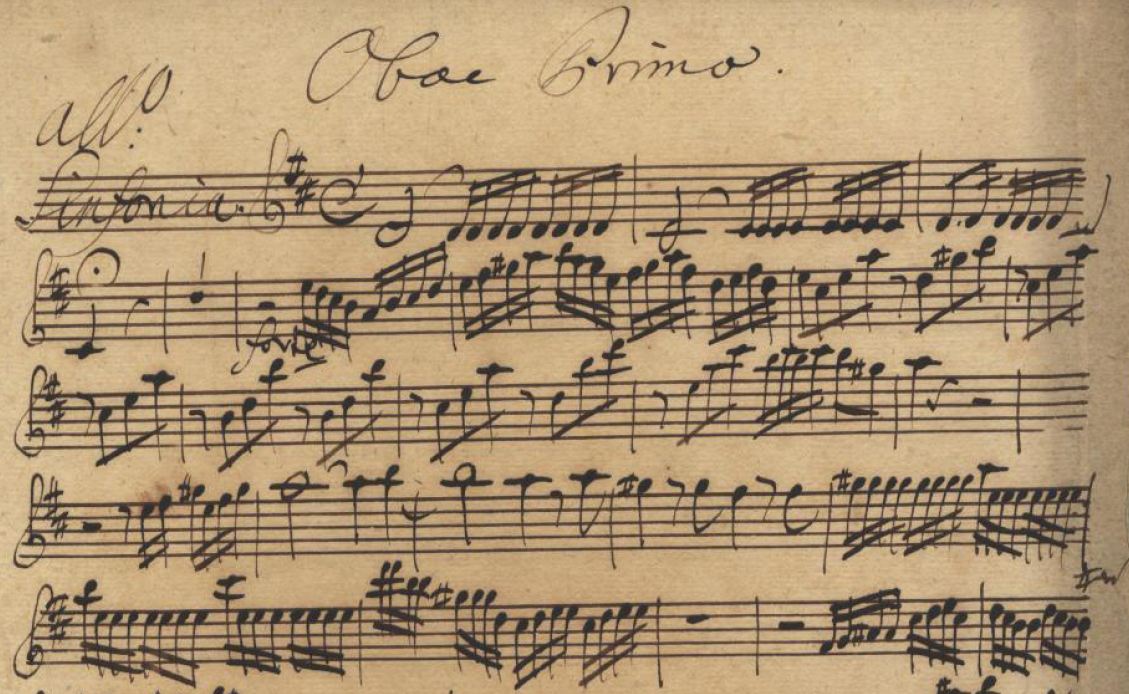 Ristori Himself
Excerpts from serenata for the coronation of Anna Ioannovna 
sung in Warsaw, 1736 {D-Dl Mus 2455-G -1—score and 16 parts
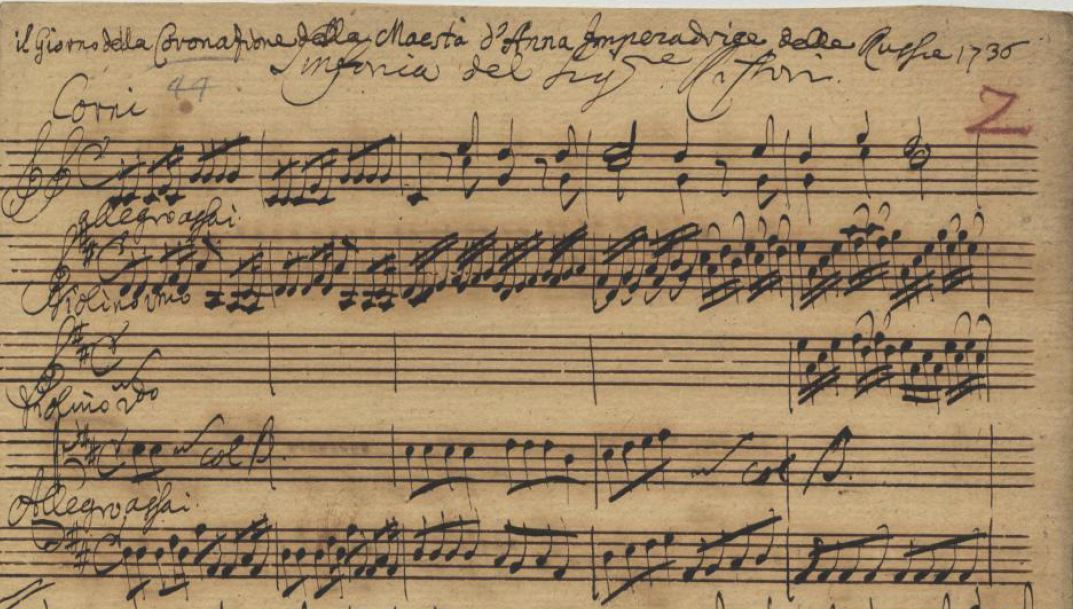 Peruzzi troupe (w/ Teresa P.)
Denzio troupe (w/ Teresa P.)
Munich-August
Paganelli (troupe harpsichordist)
Narciso al fonte
	[Paganelli in Venice 1732-33;  1742]
Augsburg-Sept.-Oct.
Regensburg—Nov.  1733
Il condannato innocente (4.xi)
Filindo (14.xi*) 
[Prague: Denzio wanted for non-payment of debts]
[Vivaldi’s Argippo went with them]
[*Vivaldi’s Motezuma score??]
1734: Peruzzi and Denzio reunited
1735: Peruzzi died
1737: Teresa Peruzzi died
1740s: Ant. Denzio settled in Germany
Peruzzi and Associates, 1733-35
6/8/2010
Eleanor Selfridge-Field
27
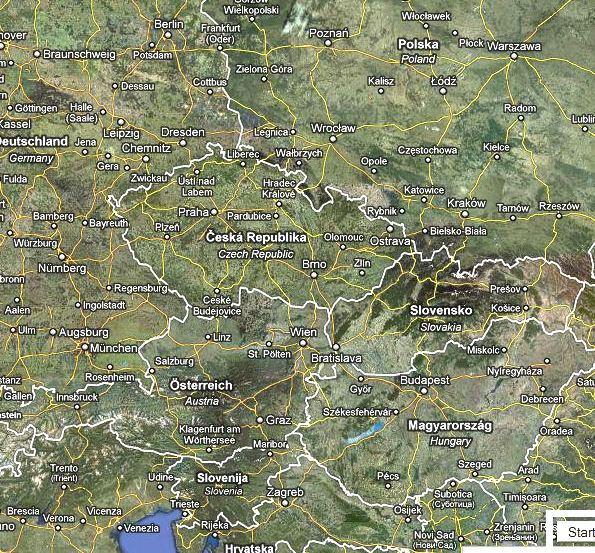 c. 1732-34: Venice-Munich-Augsburg-Regensburg (with Prague, Verona)
Pietro Mira
Francesco Araja
Neapolitan comico (Pedrillo)
Violinist (cum dancer)
Late 1720s: at Saxon court in Warsaw
C. 1731: in Moscow before Ristori
1732: 
asked to find Italian troupe to replace Ristori’s 
recruited Sacchi troupe (Dresden-Breslau-Warsaw route), but they returned in winter 1733
1735: recruited Araja
1742: bought hotel [Leon Bianco] in Venice
Life: 1709-1770
Composed operas for Venice
1733/7: Berenice [San Gio. Grisostomo; from Florence, 1730]
1735/1: Lucio vero [Sant’Angelo]
Remained in Russia until 1767

L. Madonis had arrived from Paris in 1733 (if not sooner)
Meanwhile in Russia…
6/8/2010
Eleanor Selfridge-Field
29
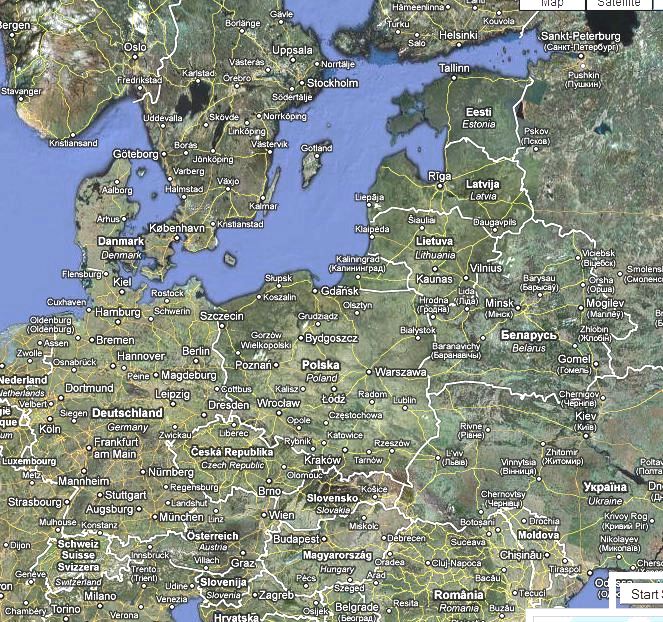 c. 1733-36: Venice-Warsaw-St. Petersburg (via Dresden and Breslau)
Music in St. Petersburg
Luigi (Loudvik) Madonis
1736: First opera (by Araja) for coronation of Anna Ioannovna
1737: First organ installed
1738: First printing of music*
1738: first singing school
1740: first conservatory of music
c. 1740: onsite musical- instrument manufacture
1738: Douze symphonies…* 
(suites for violin, cello, and b.c.)
1742-62:  Kapellmeister for Elizaveta Petrovna
Played until 1767
Died in 1777
Madonises in St. Petersburg
6/8/2010
Eleanor Selfridge-Field
31
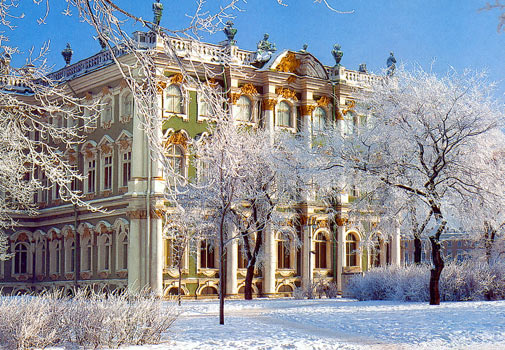 Winter Palace, St. Petersburg
Music by Luigi Madonis
Sonata in D Major Harvard/Houghton, Mus 73, “No. 63a”, pp 317-324. V1, bc.
(Adagio-Allegro-Capriccio-Largo)
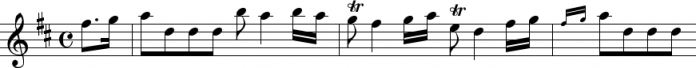 Sonata in F Major, No. 62a. Same anthology, pp. 313-316. 
(Andante-Allegro-Adagio-Rondeau. Grazioso.
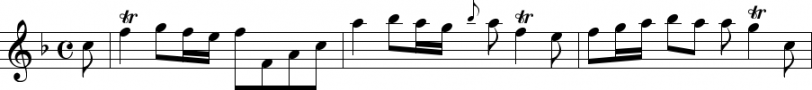 Minuet in D Major. Statens musikbibliotek, Stockholm (S-Skma/ Alströmer saml.)
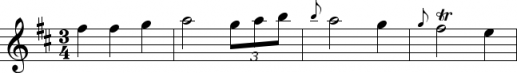 Content
Style
1738: Douze symphonies…* 
	(suites for violin, cello, and b.c.)
Very conservative
Very fluid*
Very “French”
MS sonatas [Harvard]
 may be from c. 1721
 may be associated with Leclair (1687-1764) 
Lyon-Paris-Turin-Paris
Dancer, violinist, lace-maker
Movement 3
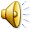 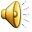 Movement 4
Luigi Madonis’s Music
6/8/2010
Eleanor Selfridge-Field
34
Antonio Madonis, 1739-40
Giuseppe Madonis
Venice, 1739-40
concert-master at  San Giovanni Grisostomo
Noted virtuoso of viola d’amore
Gave private concerts at Palazzo Pisani
Summer 1740
Returned to St. Petersburg, 
Learned to play horn
Died there in 1746
Violinist of exceptional merit
1740: entered S. Marco orchestra
1750-55:  auditioner for instrumentalists’ guild
1760, 1766:  promotions
1777:  gastaldo of instrumentalists’ guild
Venetian Postscript
6/8/2010
Eleanor Selfridge-Field
35
Conclusions
Sant’Angelo in the 1710s had excellent violinists	
e.g., Vivaldi and Madonises
Singers from Sant’Angelo easily lured by traveling troupes
Change starts with Ristori troupe
Perception of Vivaldi’s 1730s style as outmoded may be explained by
Extraordinary lures coming from Russia
For Russian court “Italian” music meant
Neapolitan (opera, intermezzi) and 
French-style instrumental music
6/8/2010
Eleanor Selfridge-Field
36